Calculate time intervals using the 24-hour clock.
This is a 24-hour digital clock. What would this time look like on a 12-hour digital clock?
When is it useful to use a
24-hour digital clock rather than a 12-hour digital clock?
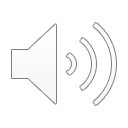 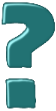 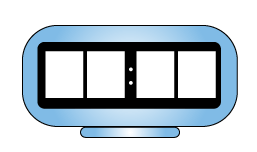 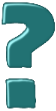 1
6
3
0
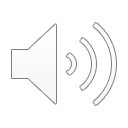 Hours
Minutes
A school science lesson starts at 10:45 and ends at 11:35.
How long does it last?
Sketch a time number line to represent this on your whiteboard.
How many minutes until 11 o’clock? Remember that we are counting up to 60, not 100…
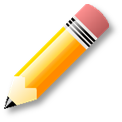 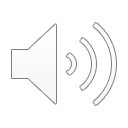 11:00
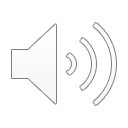 35 mins
15 mins
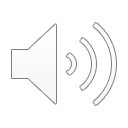 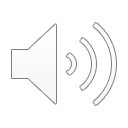 10:45
11:35
15 mins + 35 mins = 50 mins
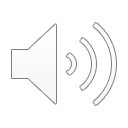 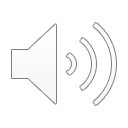 1
Year 5
Calculate time intervals using the 24-hour clock.
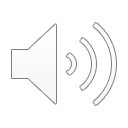 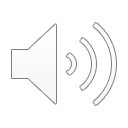 Let’s check…
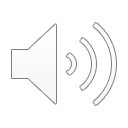 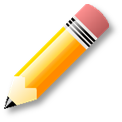 A singing lesson starts at 13:50 and ends at 14:40.
How long does it last?
Sketch a time number line to represent this.
14:00
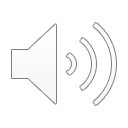 40 mins
10 mins
10 mins + 40 mins = 50 mins
13:50
14:40
2
Year 5